Родина - это тот уголок Земли, где человек родился и вырос, где получил образование и встал на ноги. Каждый человек должен любить и защищать свою Родину.
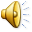 Понятие «Родина» широкое и ёмкое. В мыслях сразу возникают необъятные просторы России с широтой её полей, рек и озёр, лесов и пашен. И среди всего этого многообразия есть земля, есть точка, есть самое милое сердцу и душе место: это твоя малая родина.
Тюменский край родной-
 Дивный, чудный, неземной!
 Ты живёшь в нём и растёшь-
 Малой Родиной зовёшь
А село своё родное 
Ты Калинино зовёшь-
Ты живёшь в нём и растёшь- 
 Малой Родиной зовёшь.
Дорога в наше село
Родные пейзажи
Чудо Викуловского района-озеро « Сердешное»
Дата образования села
1696 год
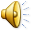 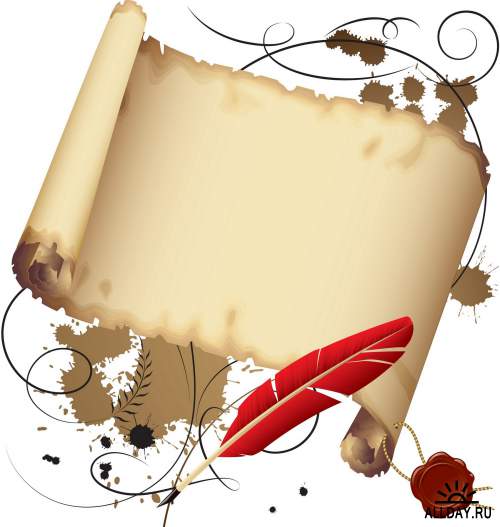 Начальная школа 1957г.
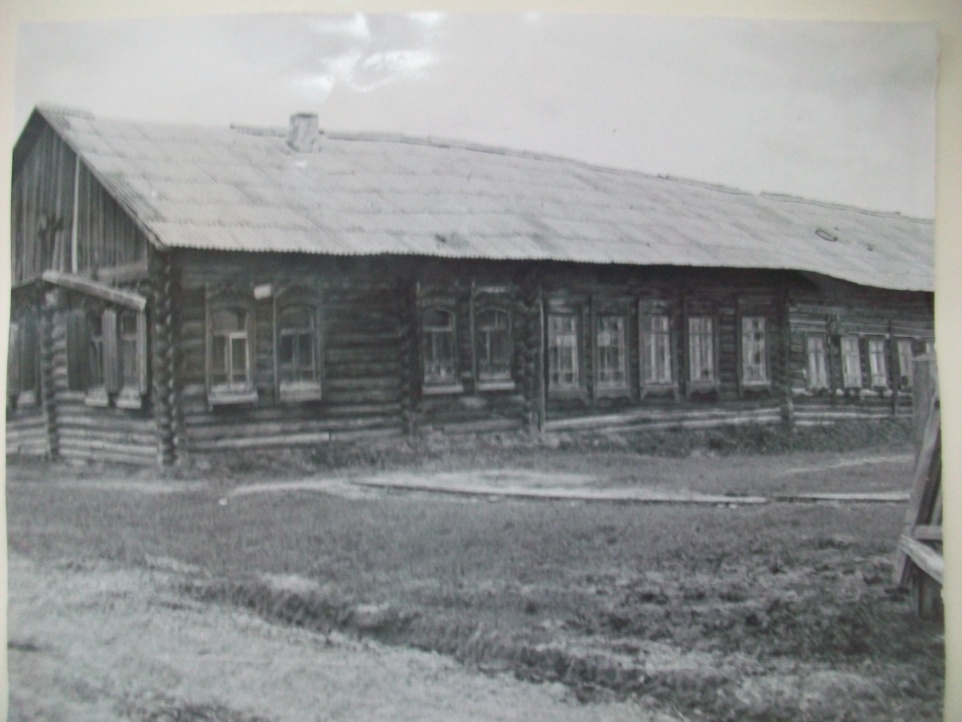 Восьмилетняя школа 1962г
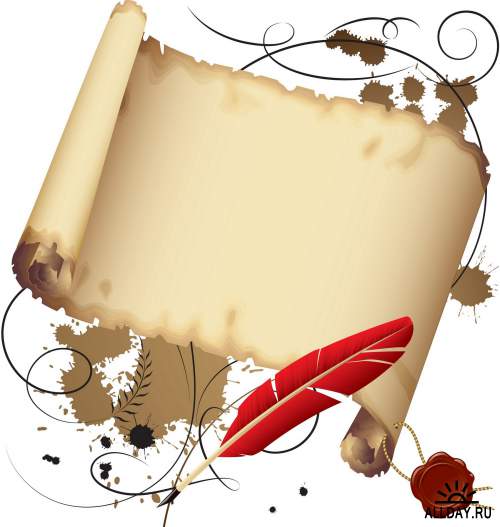 Школьная столовая 1972г.
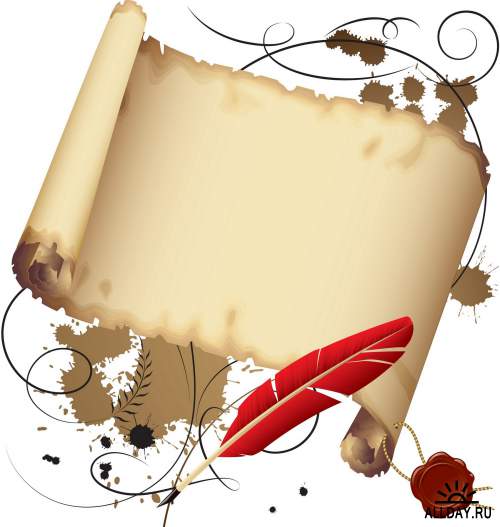 Восьмилетняя школа 1967г
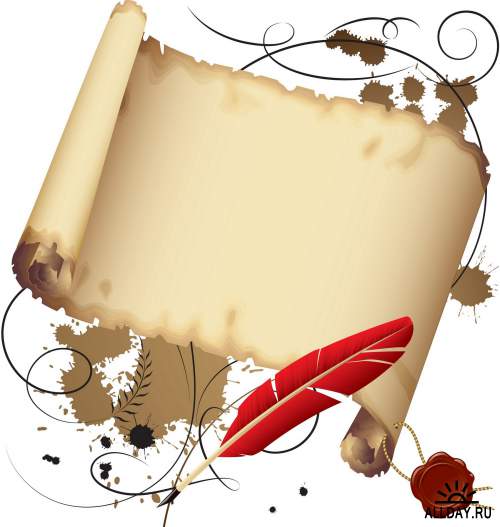 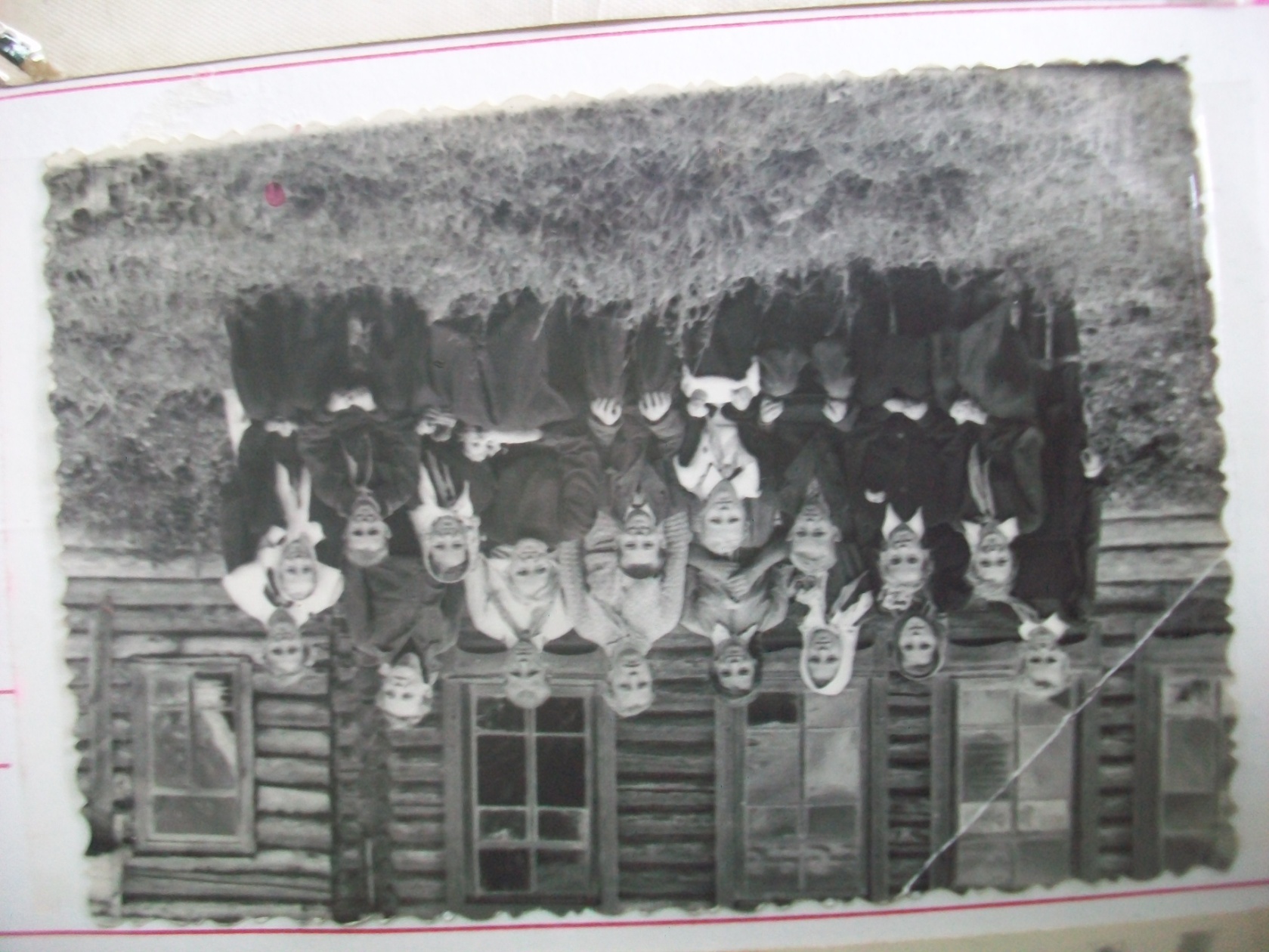 Учащиеся школы (середина20 века)
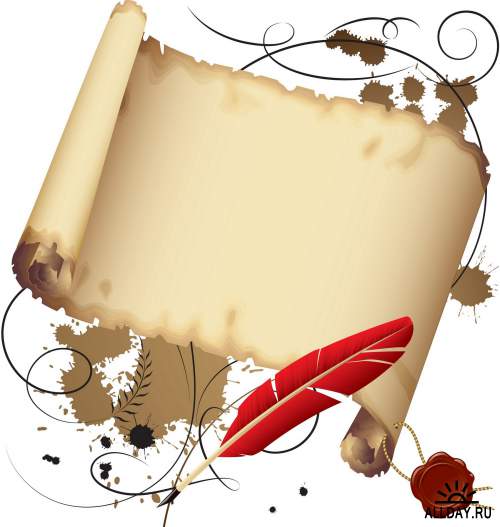 Строительство новой школы 1977г.
Школа (21 век-2014 г.)
Учащиеся школы 21 век (2014 г.)
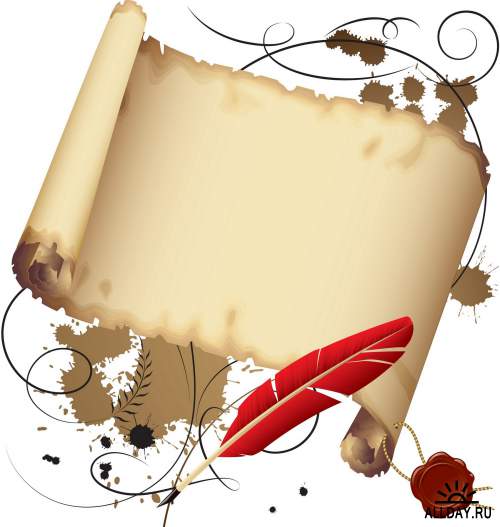 Детский садик( вторая половина 20 в.)
Детский садик (21 век-2014г.)
Детский садик (21 век-2014г.)
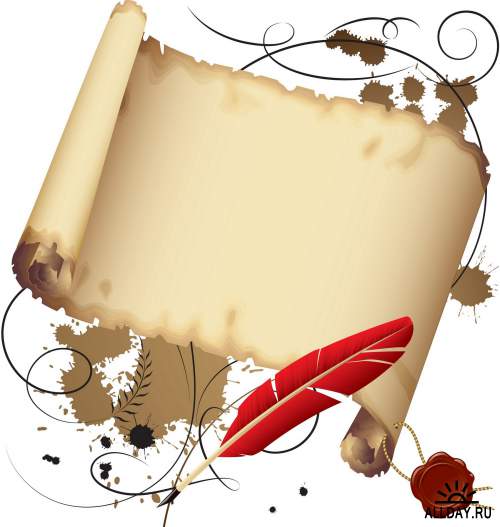 Почта (вторая половина 20 века)
Почта
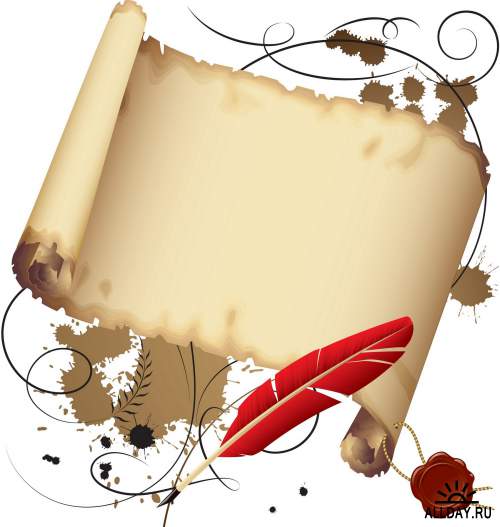 Сберкасса. Сельский совет(вторая половина 20 века)
Здание администрации  21 век(2014г.)
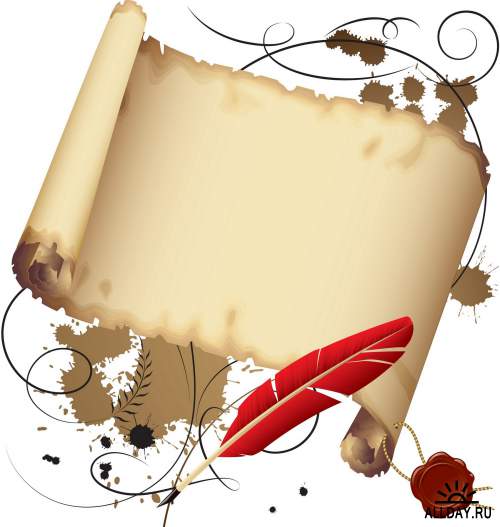 Демонтаж клуба (20 век)
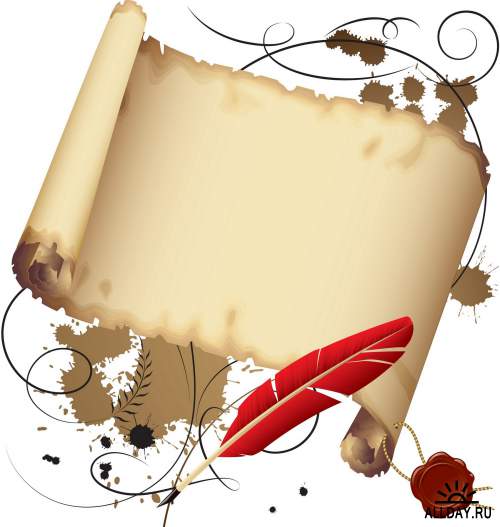 Строительство нового Дома культуры (20 век-1980 г.)
Дом культуры 21 век(2014 г.)
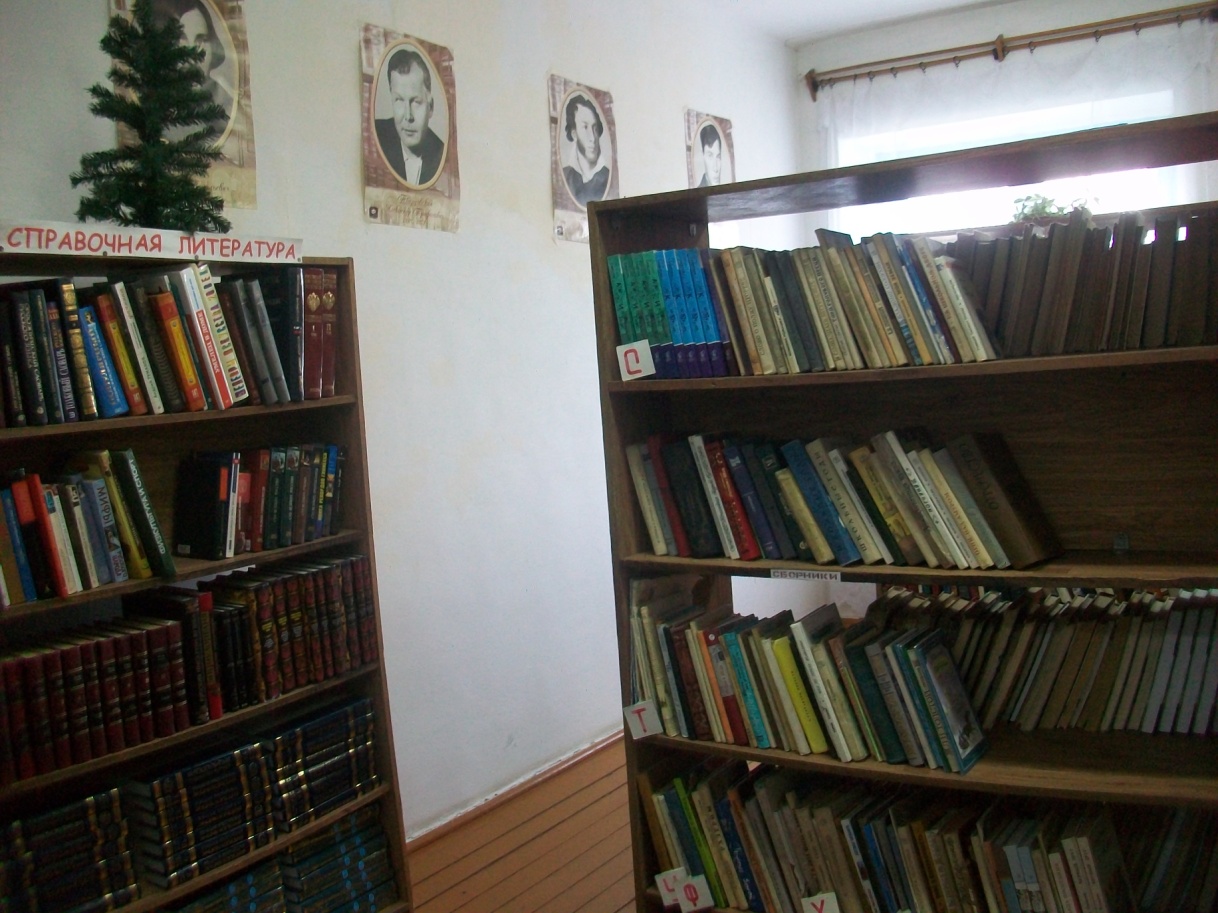 Сельская библиотека. 2014 г.(в здании ДК)
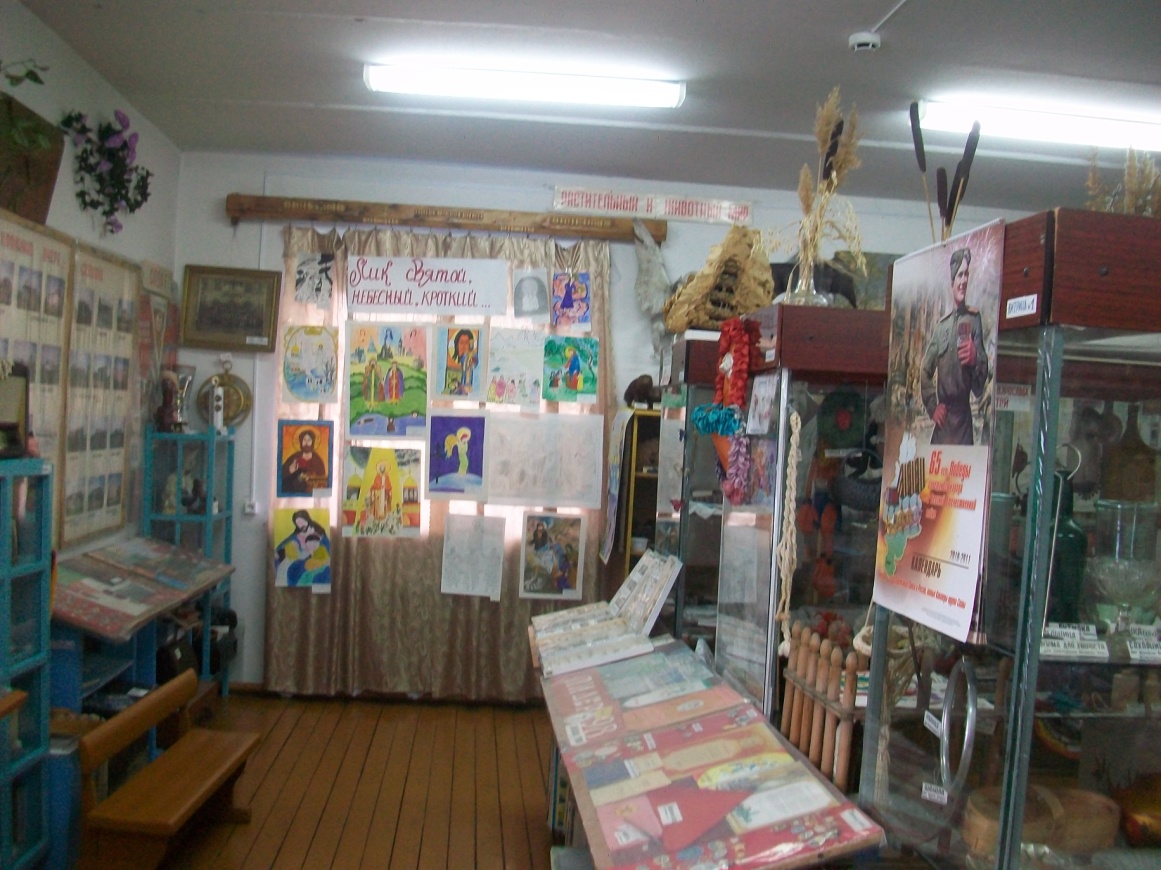 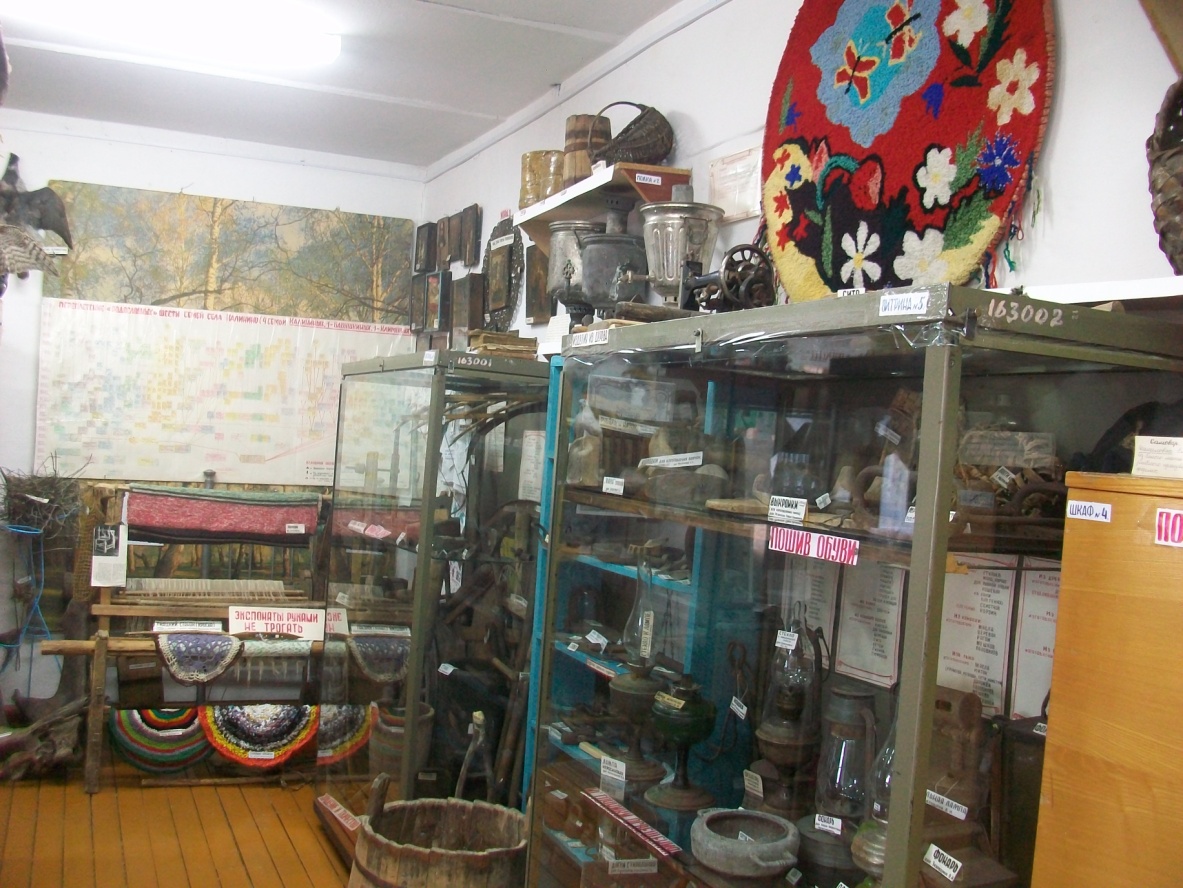 Сельский музей в здании ДК
Детская площадка
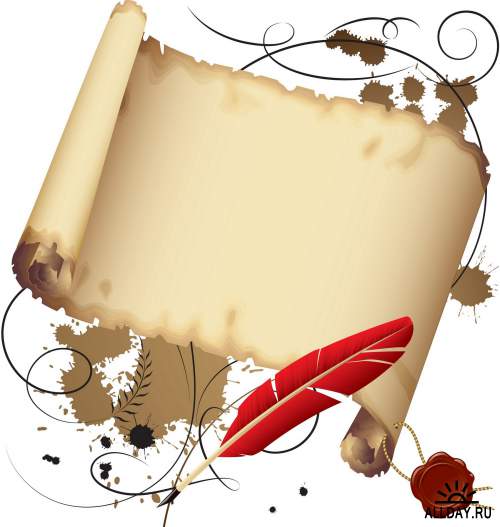 Торговый центр (середина 20 века)
Магазин(конец 20 века)
Магазин(конец 20 века)
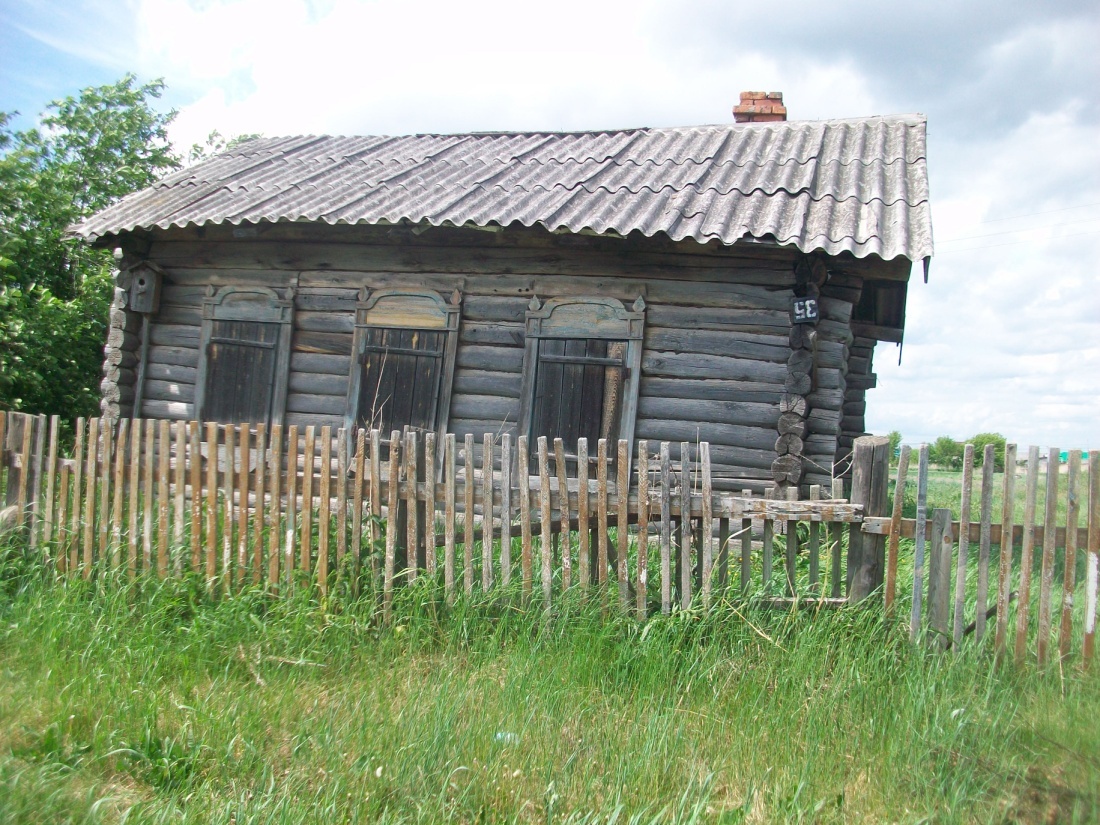 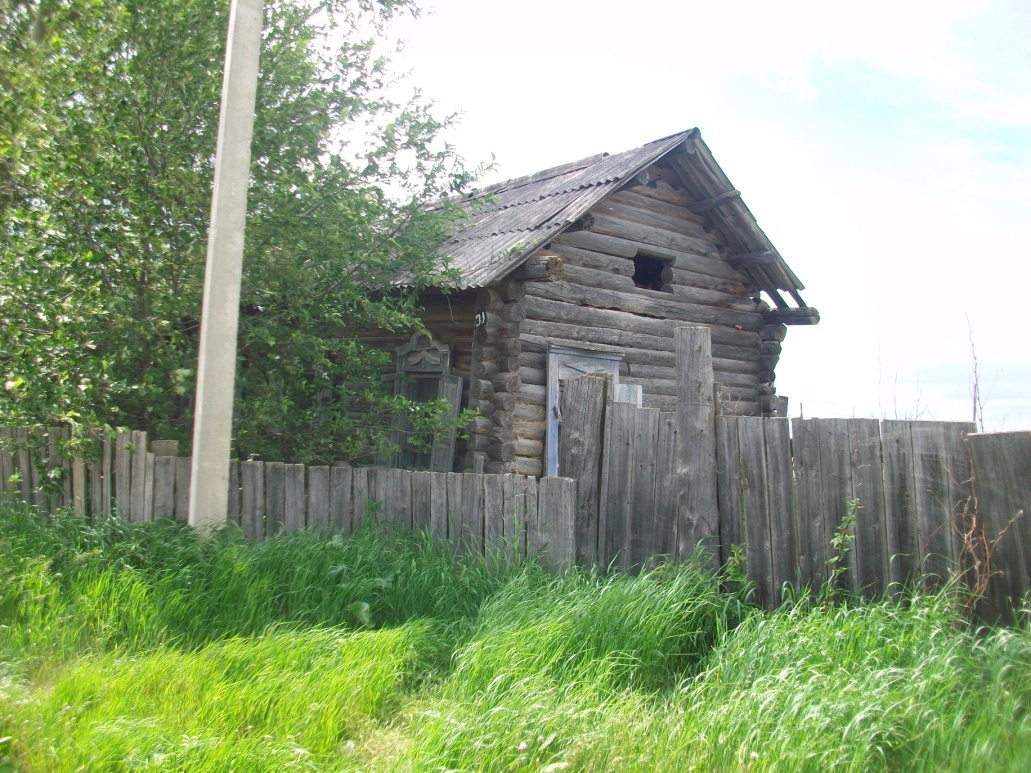 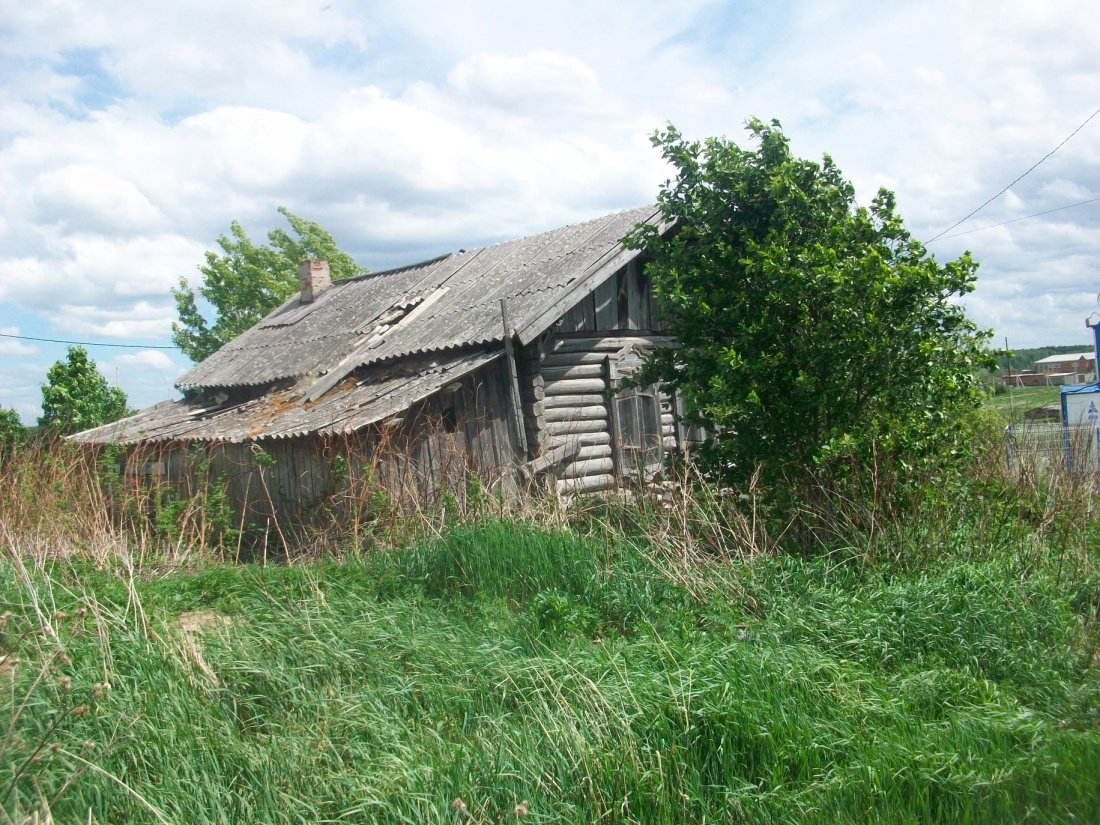 Жилые дома (начало 20 века)
Жилые дома 20век
Новые дома
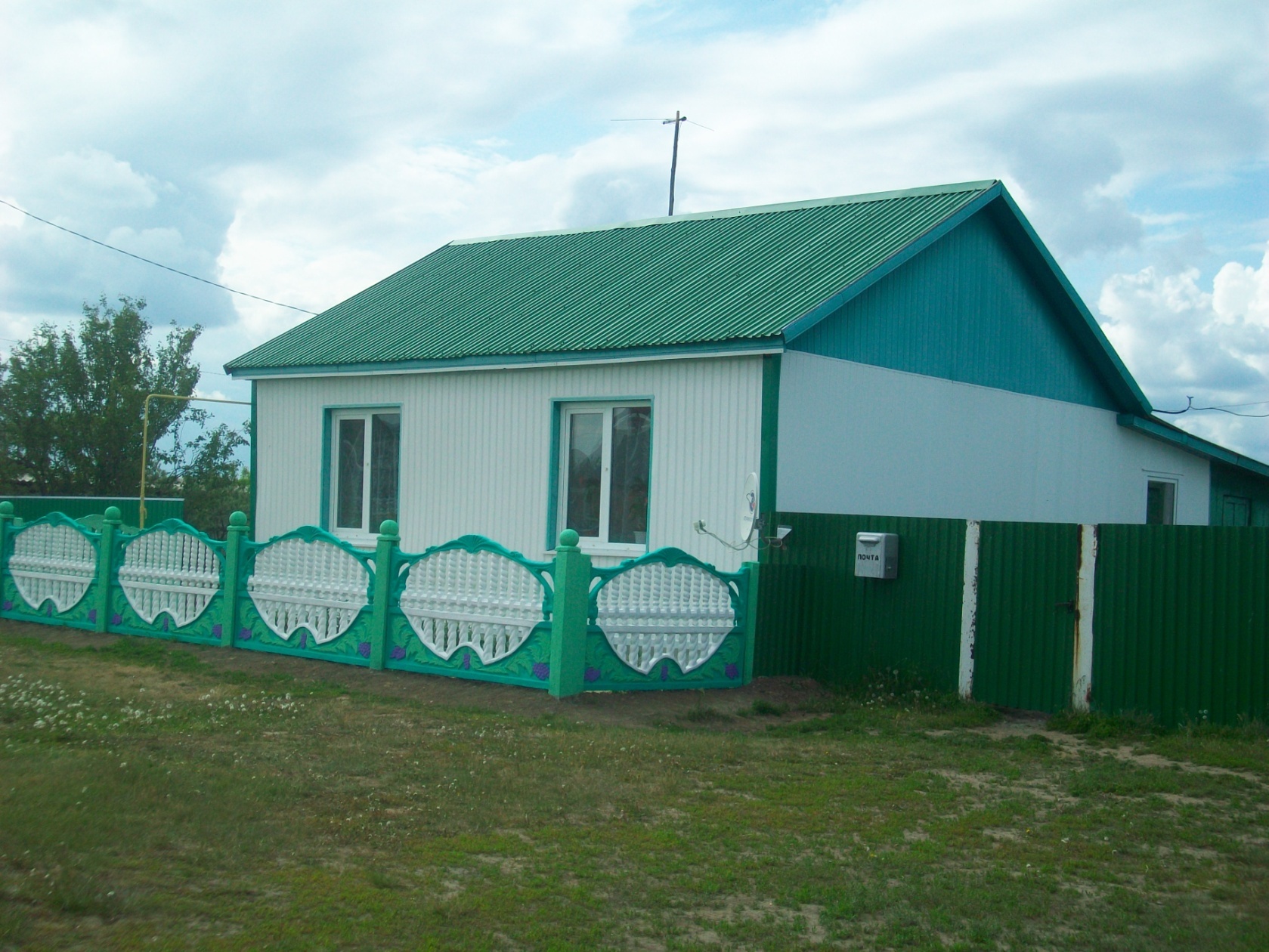 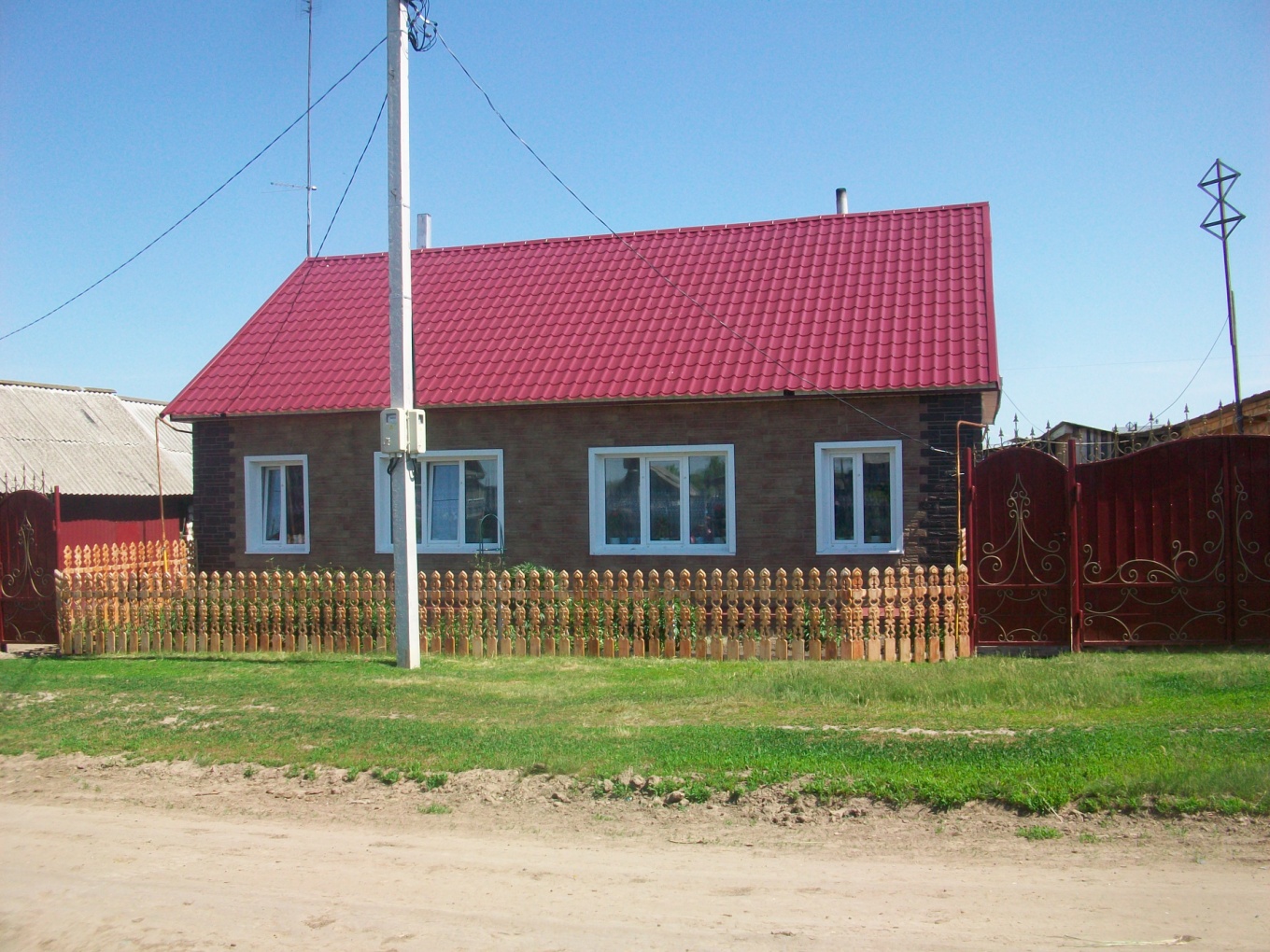 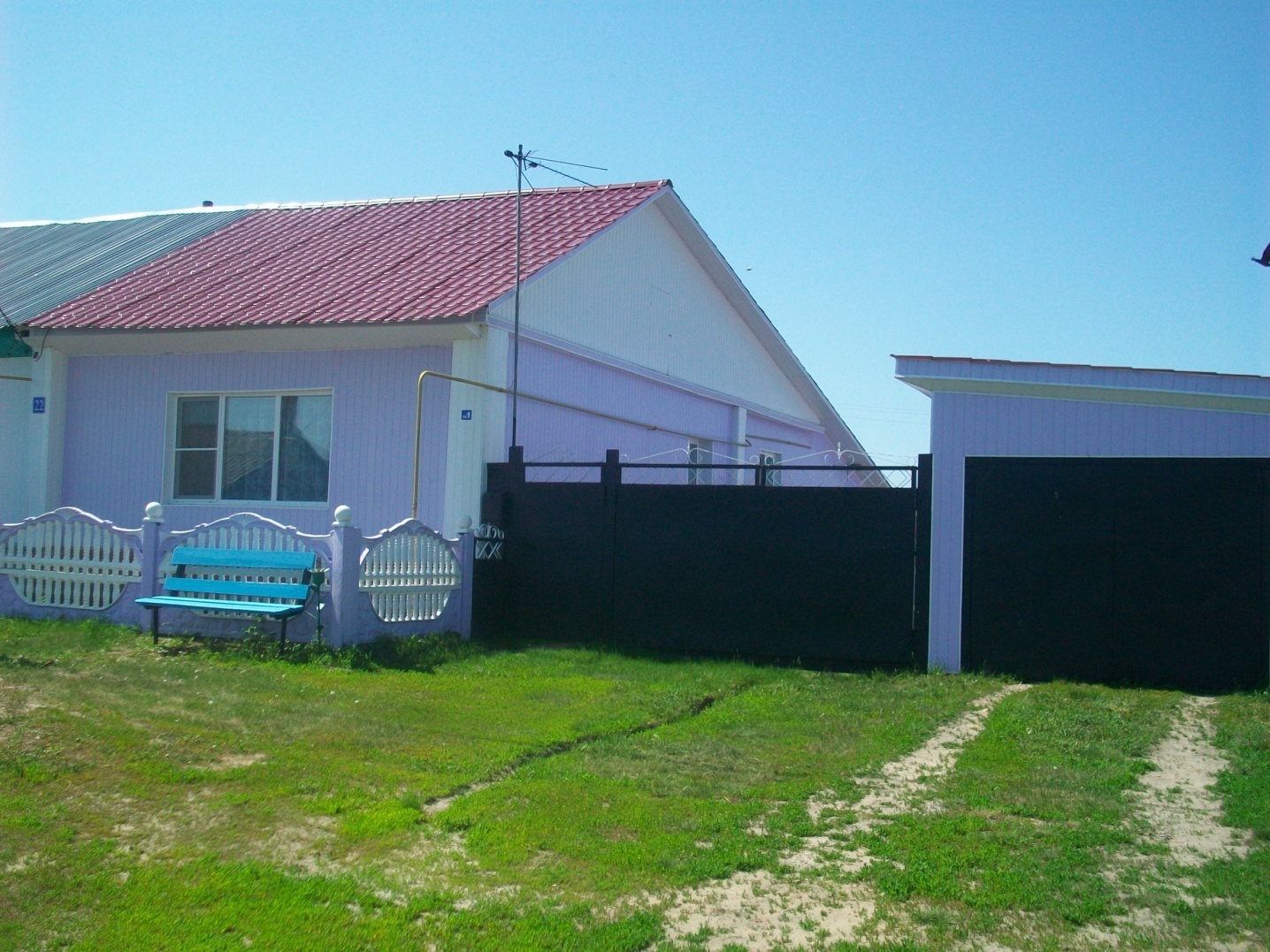 Сельское хозяйство в начале 20 века
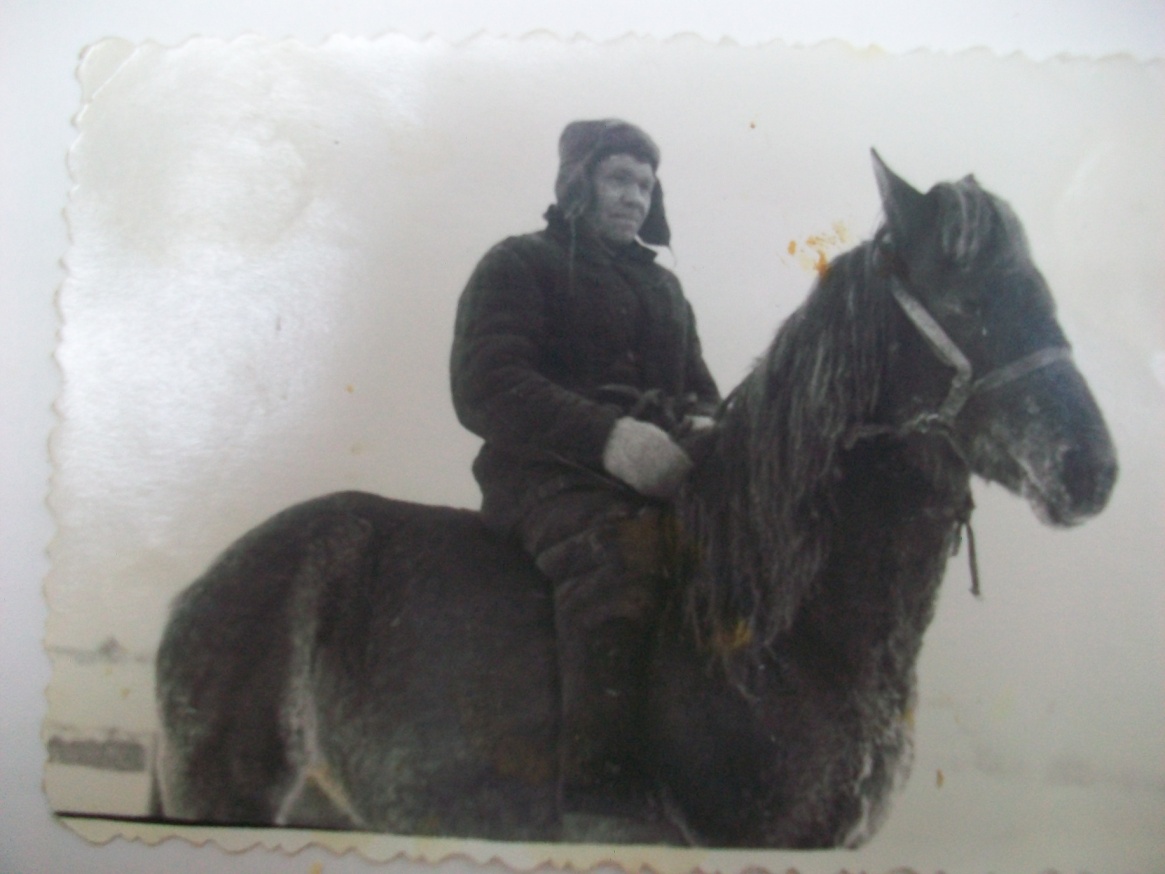 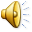 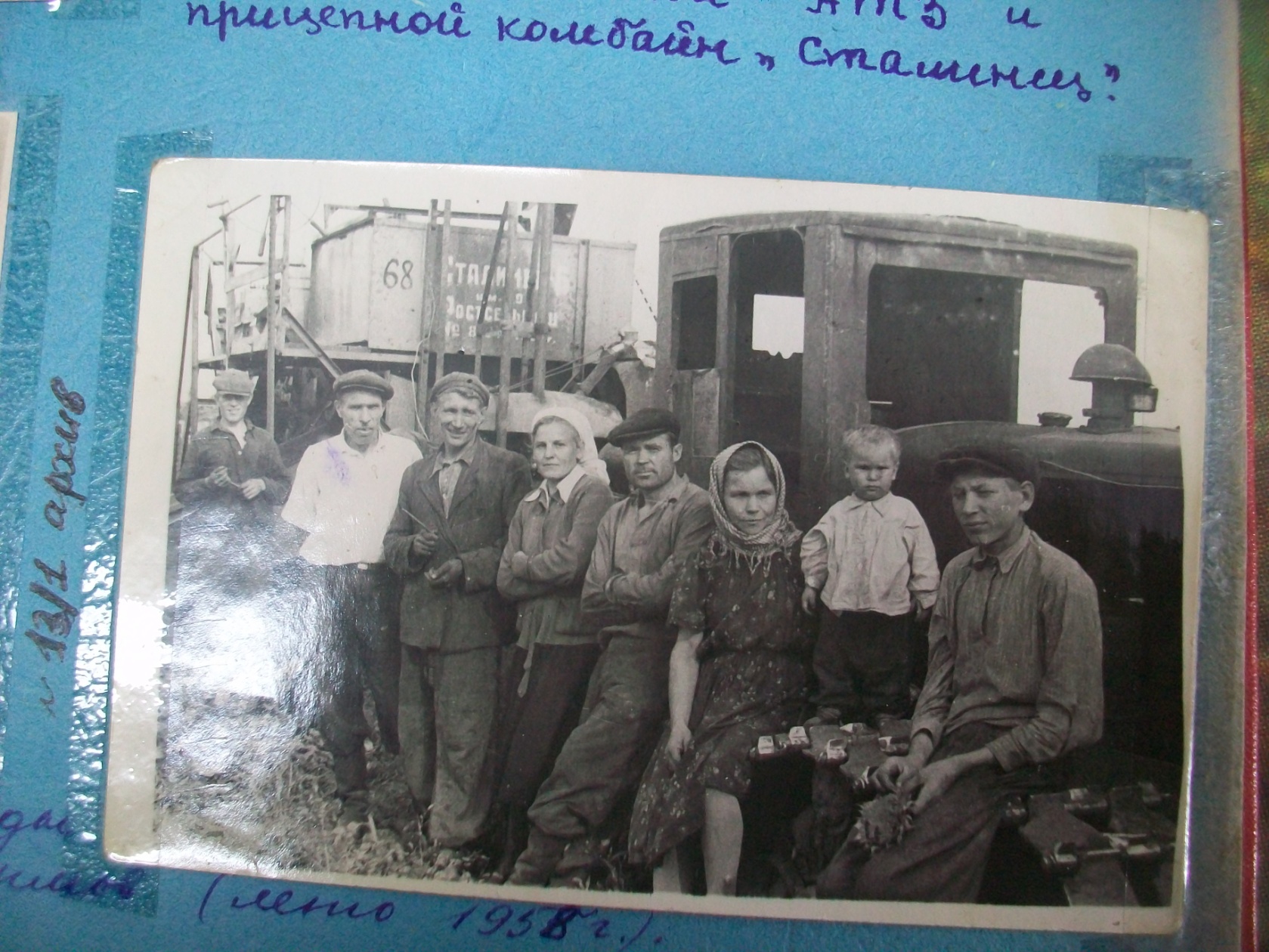 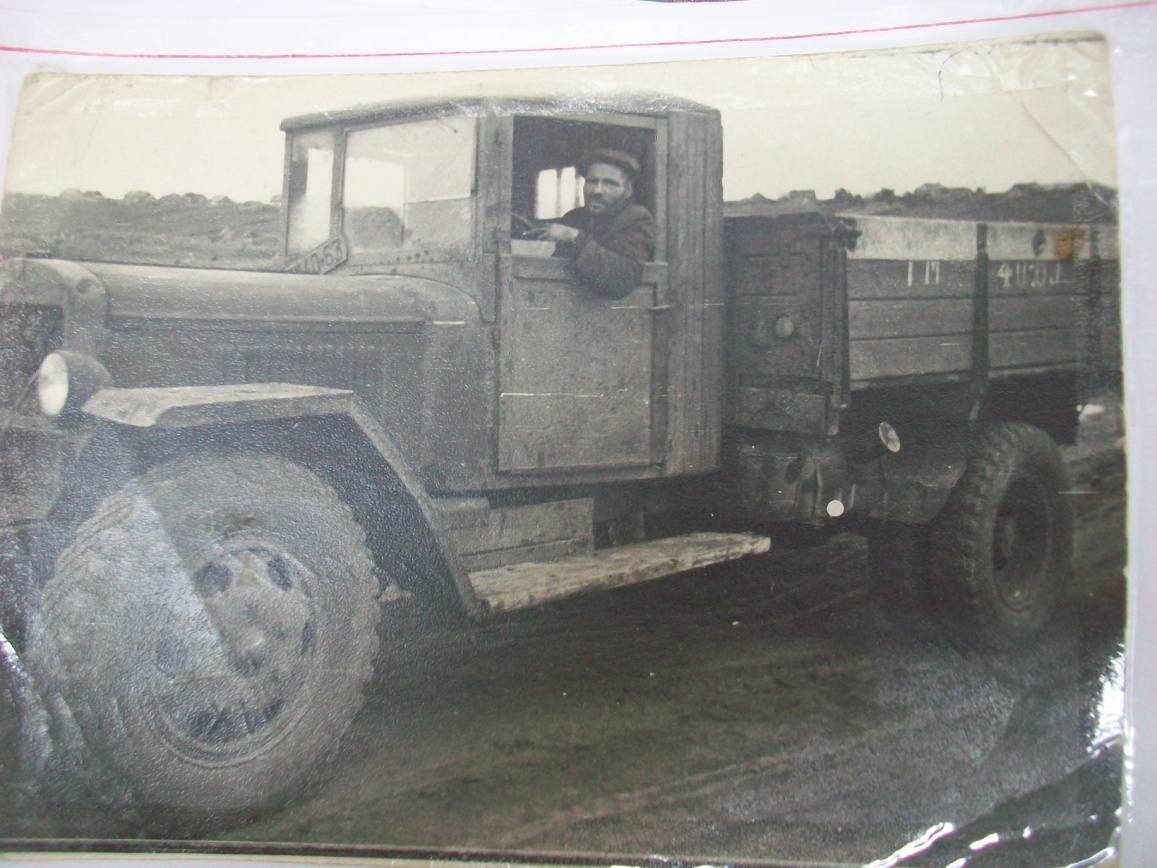 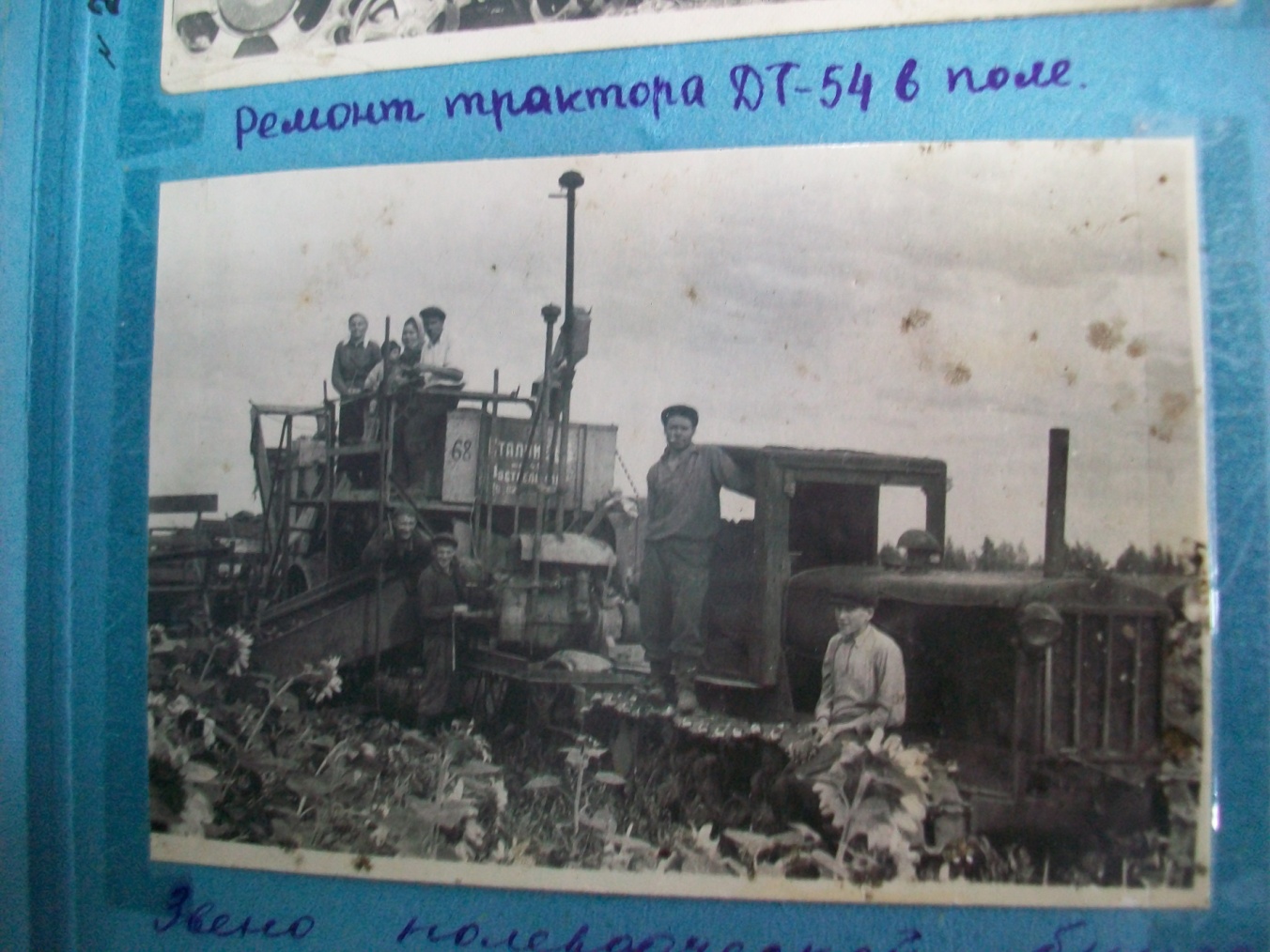 Личный сельскохозяйственный транспорт 21 век(2014 г.)
Животноводство
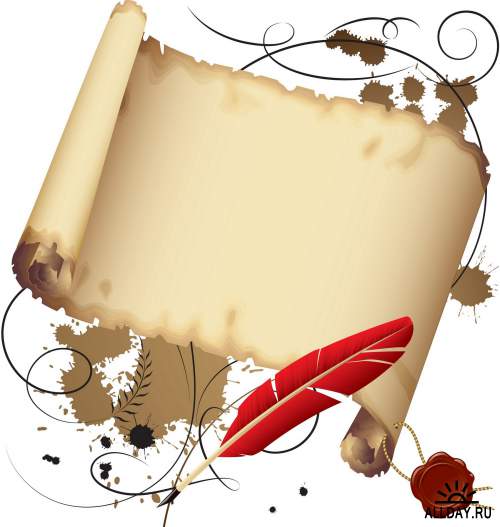 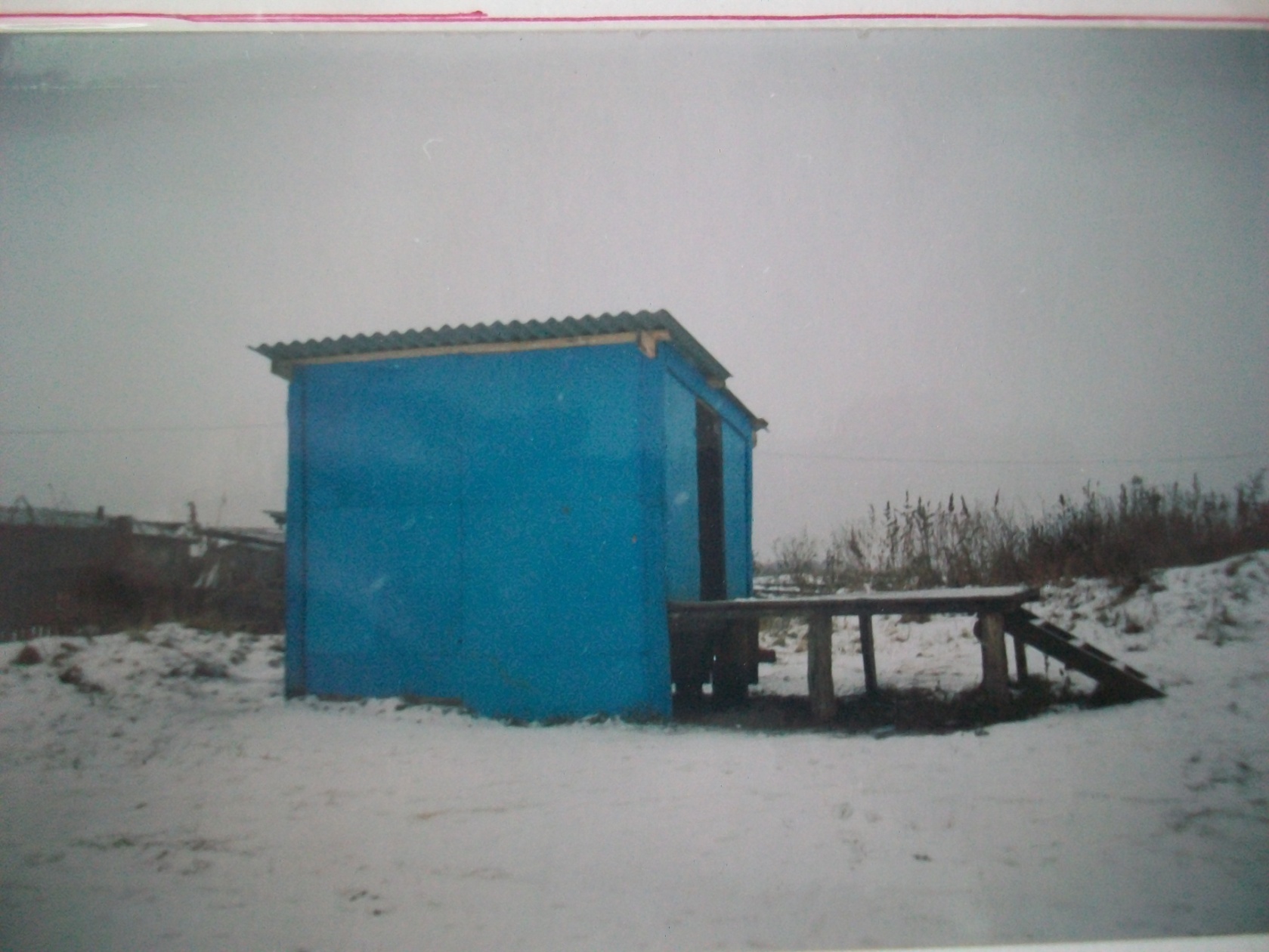 Молоканка ( 20 век)
Молоканка 21 век (2014 г.)
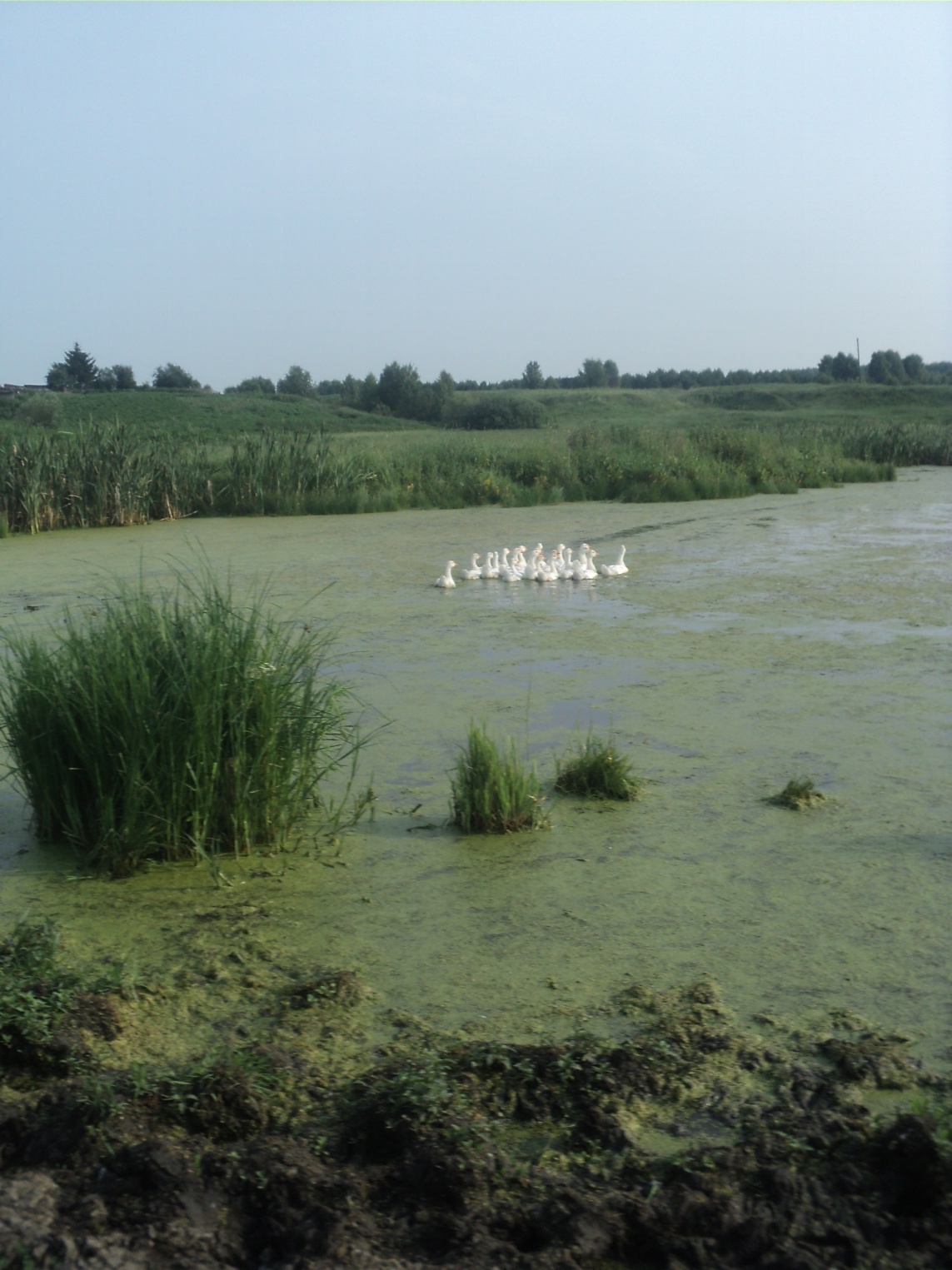 Птицеводство
Рыболовство
Цветоводство
Дизайн
Садоводство
Пчеловодство
Родина большая
 Громко позовет.
 Но в душе пусть тихо
 Малая живет .
 Маленькой поселок -
 Домики, сады.
И чтоб в Малой Родине-
 Рос счастливый ты.
Презентацию составили: учащаяся 10 класса МАОУ
 « Калининская СОШ» Тюменской области, Викуловского района,с.Калинино, ул.Ленина, 1:
Осинцева Мария Александровна
при содействии Калининой Татьяны Дмитриевны., зам. директора по ВР,
Мелковой Светланы Владимировны,директора Калининского музея, председателя родительского комитета